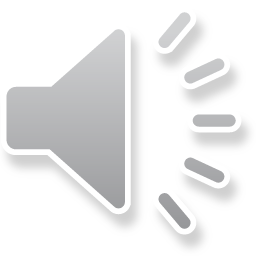 Introducing Medicines Information Training for Pre-registration Pharmacy Technicians
Thaaranii Rajkumar, Hannah Levene, Esther Wong, Angelica Steward 

Chelsea and Westminster NHS Foundation Trust, London
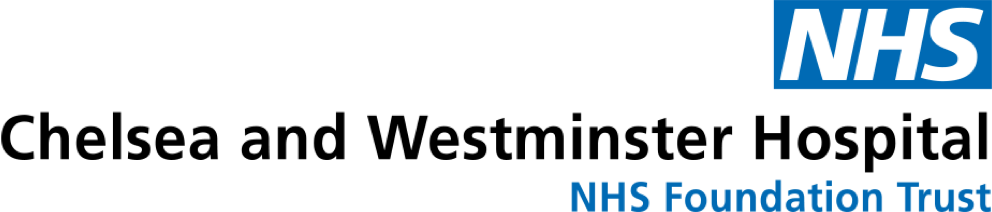 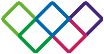 Introduction
Since 2017, Chelsea and Westminster Hospital has offered a Medicines Information rotation as part of their pre-registration pharmacy technician (PTPT) training.  

A pilot 4 week rotation was introduced in 2017 and, following positive feedback, has subsequently been extended to a duration of eight weeks. 

Research has shown that only very few MI centres currently offer training for PTPTs, however an MI rotation could help to improve clinical knowledge and support in other established rotations.
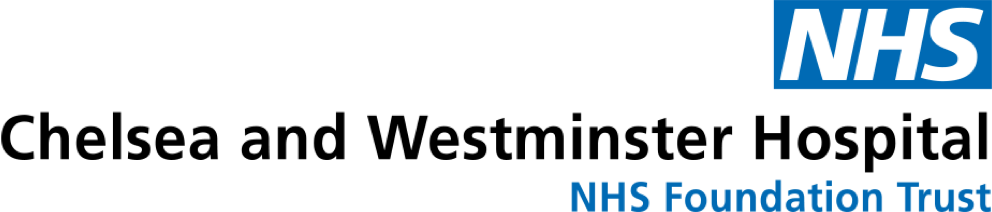 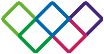 Method and Results
Data was extracted from MiDatabank and information was gathered regarding the number and type of enquiries that each PTPT completed during their rotation. 

Enquiries completed by the PTPT were categorised by enquiry type.  The data was then analysed to assess the variety of enquiries completed by the PTPT.

The results show that each PTPT completed five main types of enquiries; interactions, adverse effects, formulation, stability and travel vaccination.
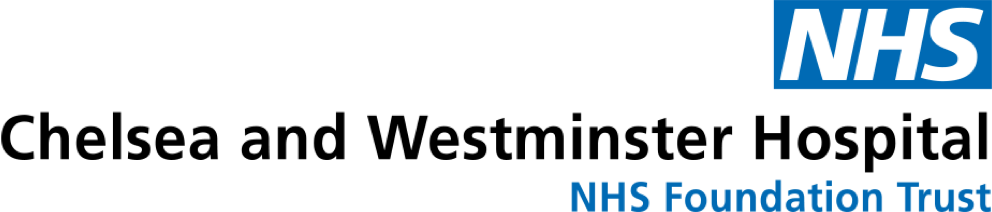 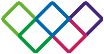 Discussion, Conclusion & Recommendations
The results show that over the years, the number of enquiries that the PTPTs have dealt with has significantly increased. Subsequent years have shown growth in workload therefore increasing the amount of enquiries being given to the PTPTs to complete. The most common type of enquiries completed are stability and interactions.

This evaluation highlights the development of the Medicines Information training provided for PTPTs at Chelsea and Westminster Hospital. It shows that having a rotation in an MI centre will help PTPTs develop their clinical skills by having experience in using appropriate standard resources by completing a variety of enquiries. 

PTPT feedback has been extremely positive and they report having thoroughly enjoyed their rotation where they feel that they have gained transferable skills which will become useful as they progress to becoming a qualified technician.

                                                                                                                                                   

Reference
COACS. MiDatabank Enquiry Manager v3.2. Date accessed: 05 June 2020
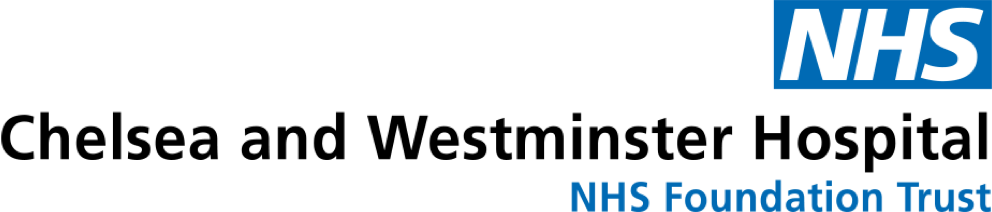 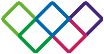